PINES
Web Client 
Training
Evergreen 3.0
October 9 - December 15, 2017: Testing

Testing checklists should be updated as testing is done so that the PINES team can begin reviewing potential problems and bugs as soon as possible prior to the upgrade. 

Problems can be recorded on the checklists or in the Help Desk (use the topic “PINES / Web Client Issues”)
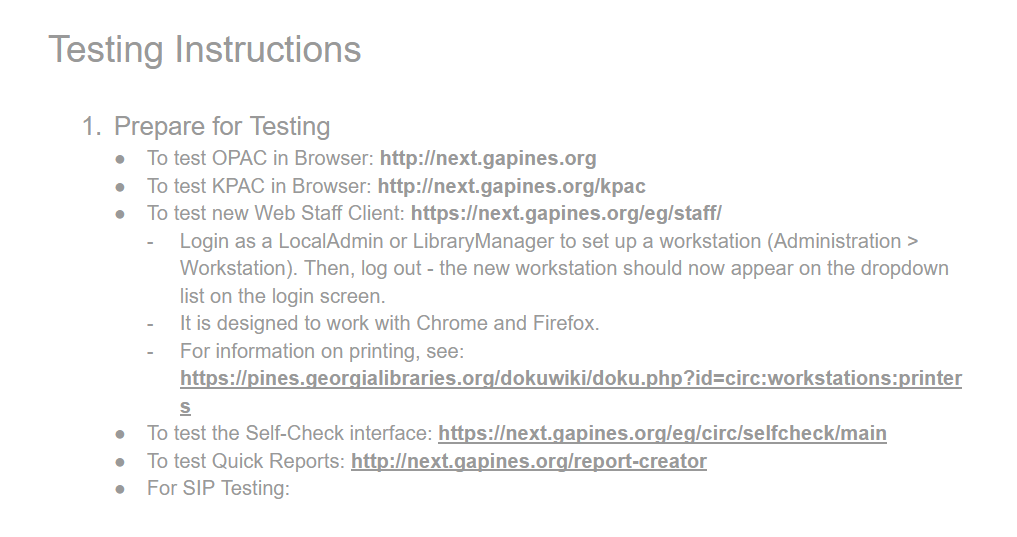 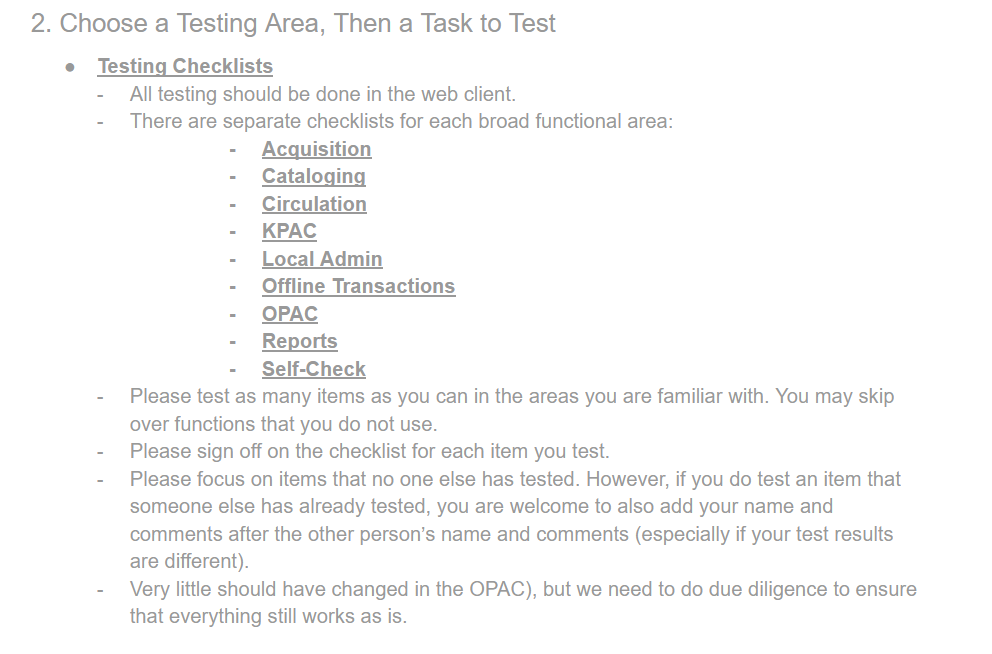 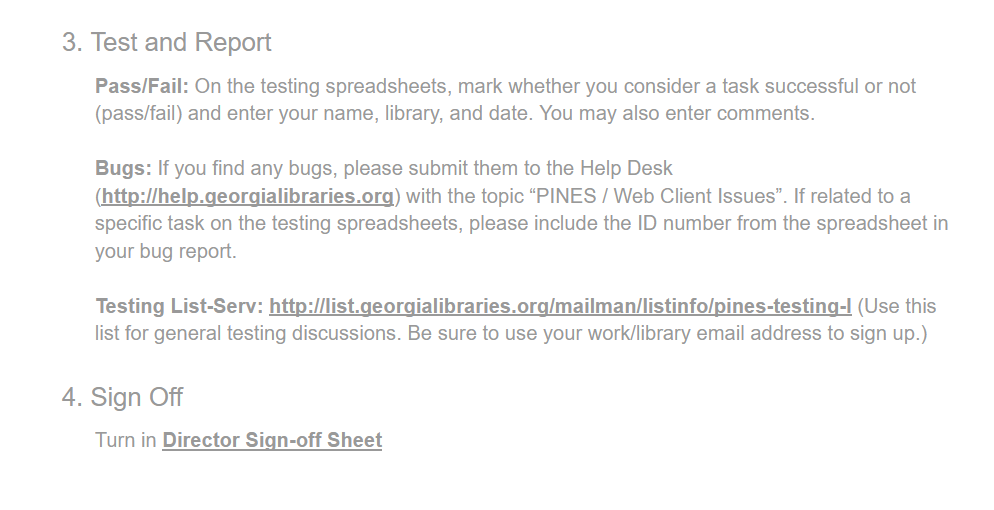 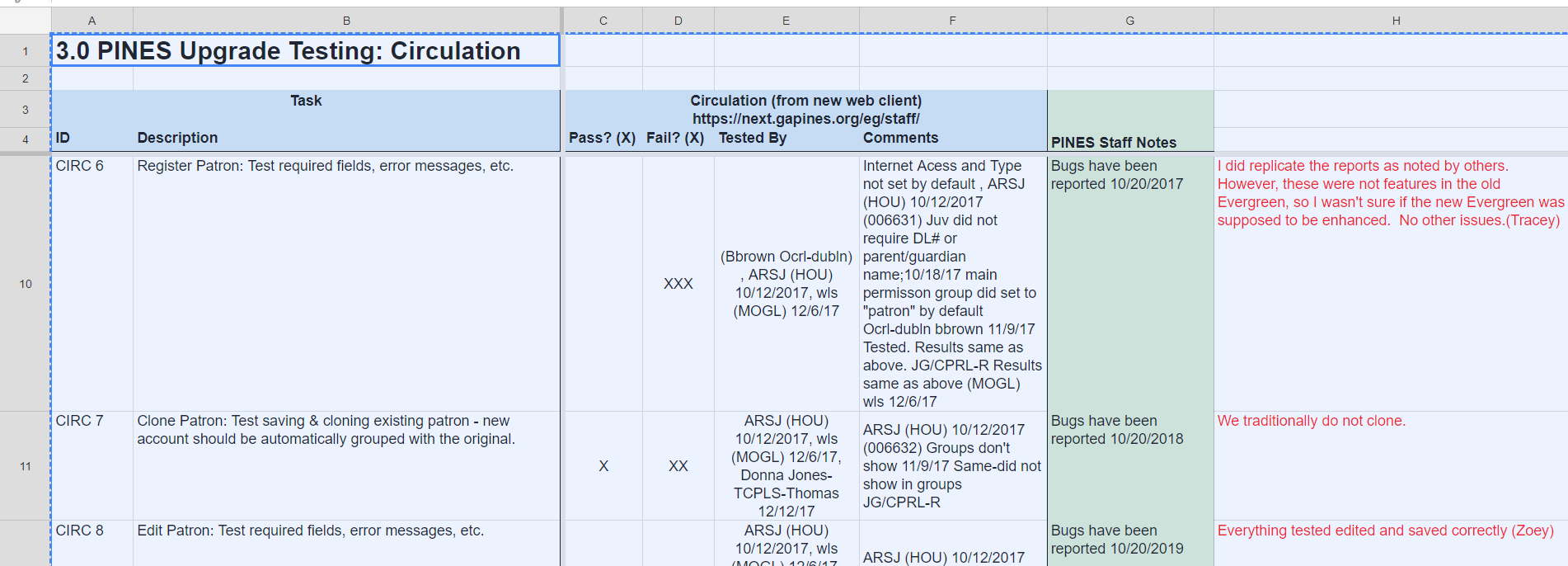 How To Log In To Evergreen